Alaska Department of Transportation & Public Facilities
Fairbanks International Airport 

Melissa Osborn-DOT
Tom Risdal-FAI Operations
May 9, 2012
Fairbanks International Airport DDN
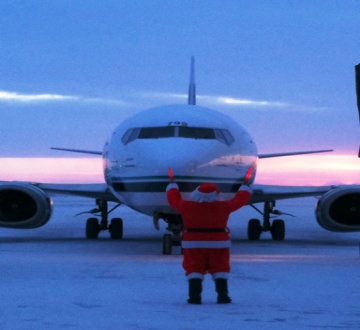 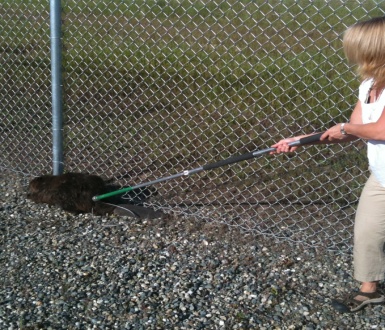 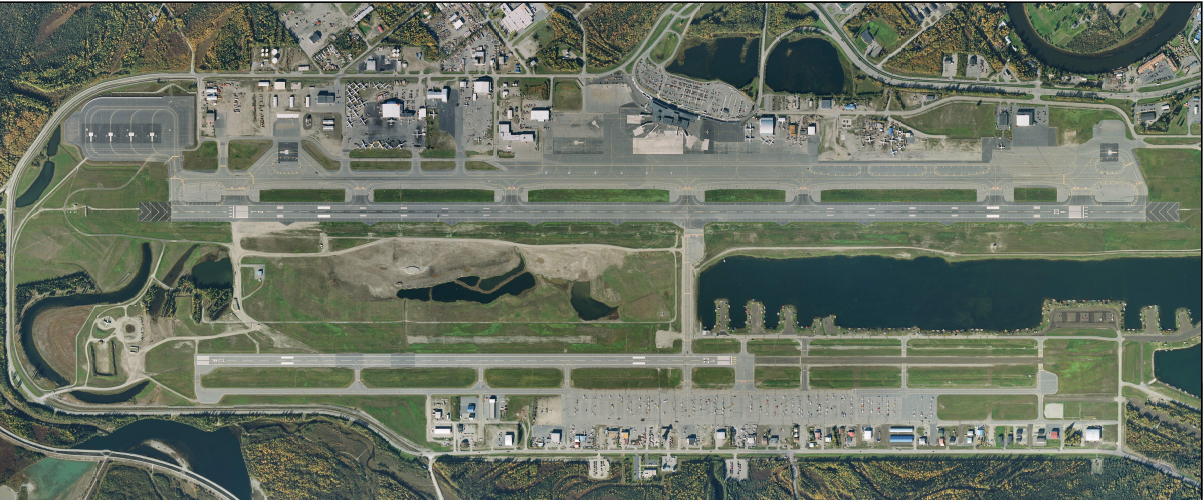 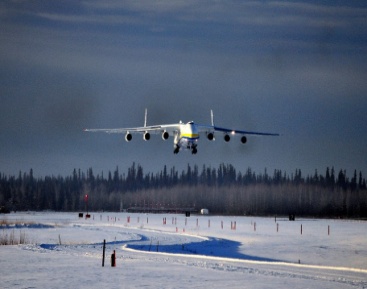 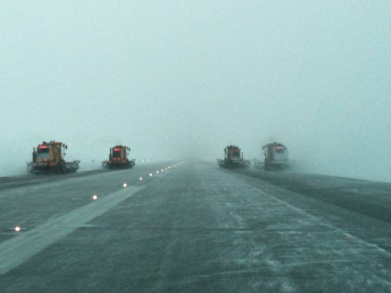 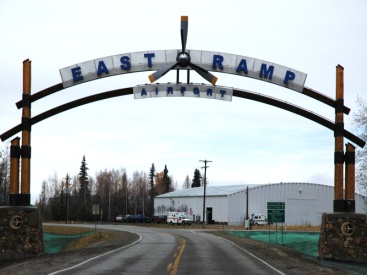 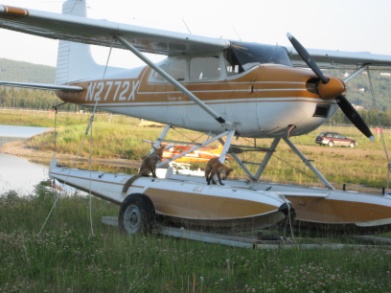 Providing interior Alaska's gateway to the world
5/3/2012
Alaska DOT&PF
2
FAI Stats
Part 139 certified 
Small hub
24/7 ATCT/TRACON/AFSS
Class I/ARFF Index C
Four landing surfaces (2 paved,1 water, 1 ski)
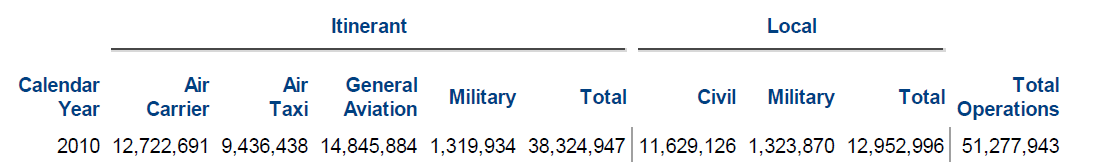 5/3/2012
Alaska DOT&PF
3
FAI NOTAM issuance-prior to DDN
Average time 30-45 minutes from discovery to publication.
Outdated, inefficient reporting system.
Familiar format
Data passed through many hands/systems before issuance. 
Errors likely.
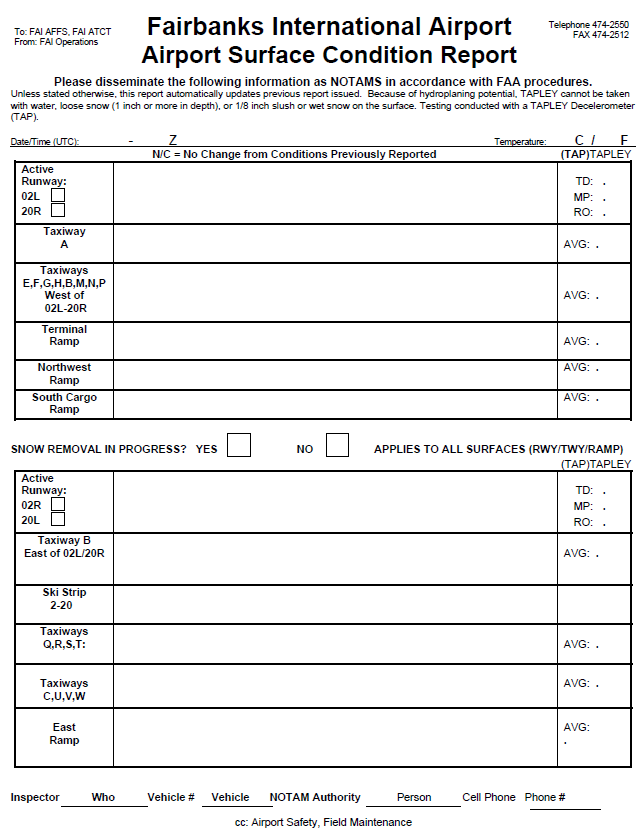 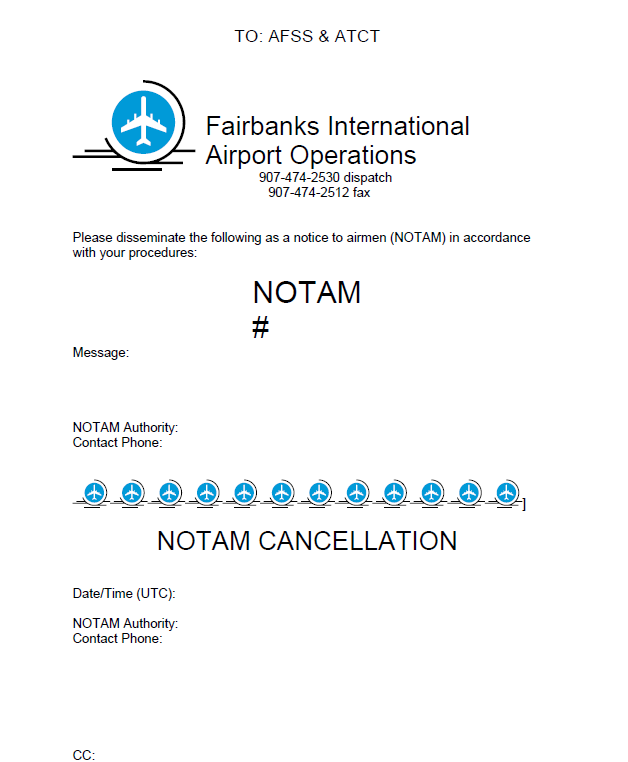 5/3/2012
Alaska DOT&PF
4
Conversion to DDN
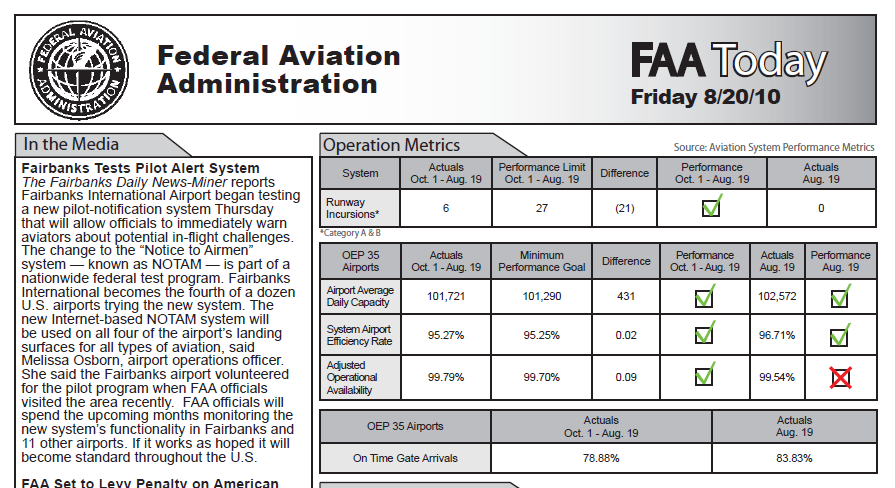 October 2009
Introduction to DDN
April 2010
Data gathering
Airfield data, segment by segment
LOA’s, MOU’s and external processes
Alaska specific oddities
Ski strips, float ponds, edge cones
Runway closures are different here!
Internal processes
technology, internet connections, rules, laws, best practices, hazard avoidance
August 2010
DDN testing begins 
Very press-worthy in Alaska!
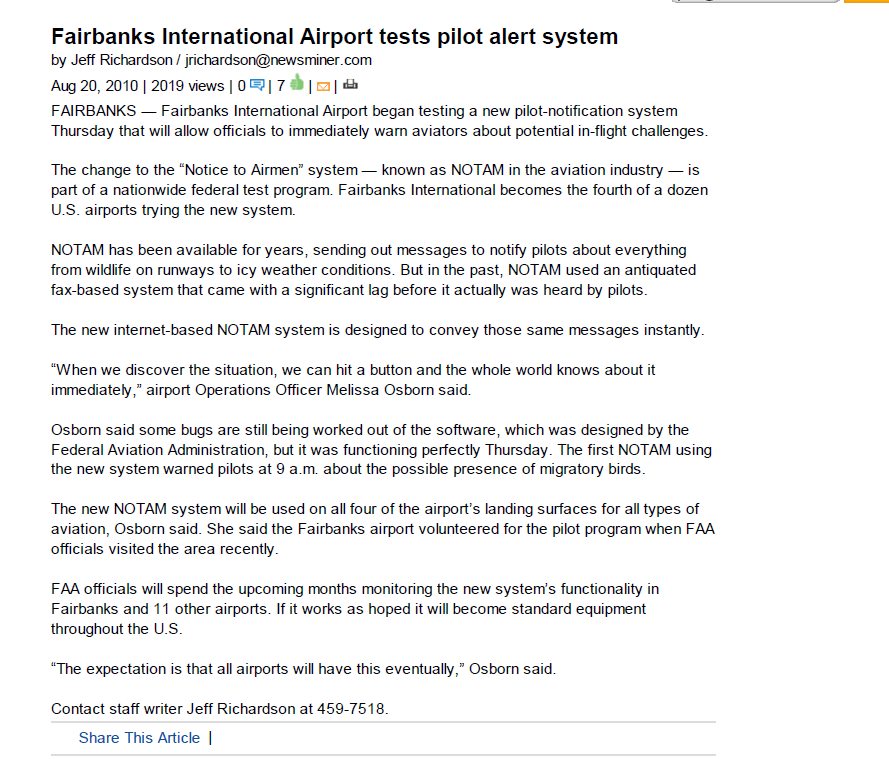 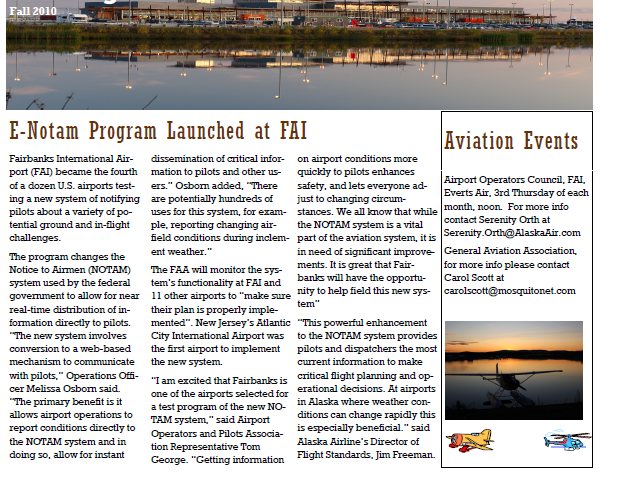 5/3/2012
Alaska DOT&PF
5
Winter Ops and DDN
Extreme weather + DDN = lots of changes
Originator now responsible for surface groupings, not FSS
Notifications to ATCT, air carriers, users
Surface condition end times
End result? Reaching out to FAA, users, other airports to seek guidance & find best practices.
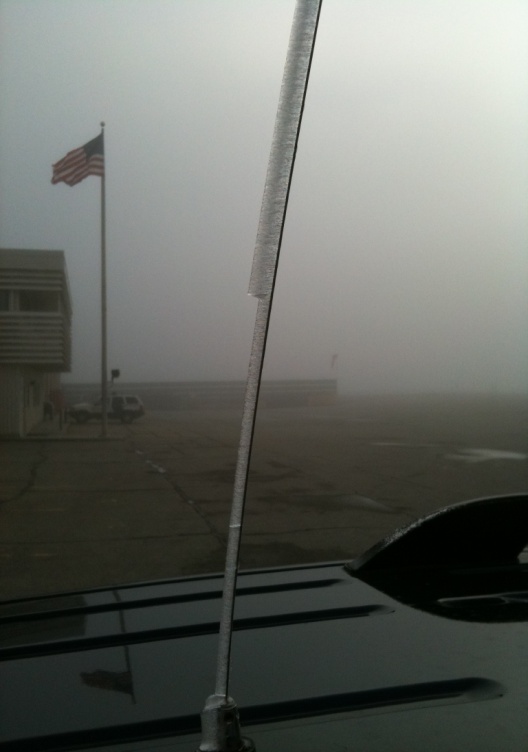 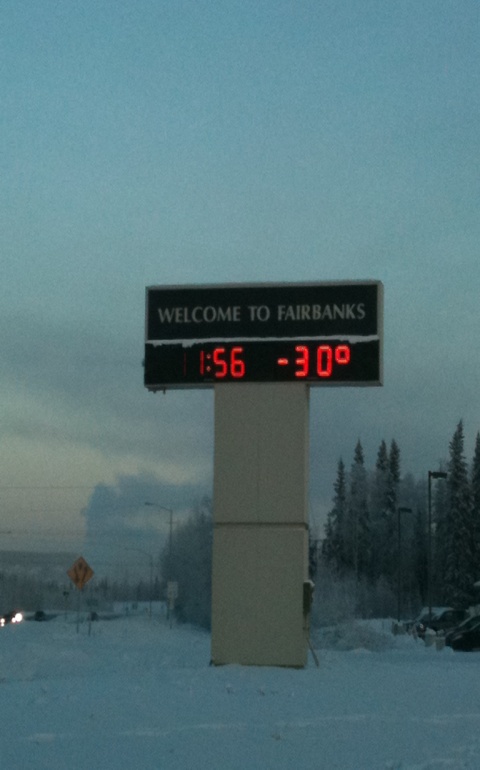 5/3/2012
Alaska DOT&PF
6
Challenges
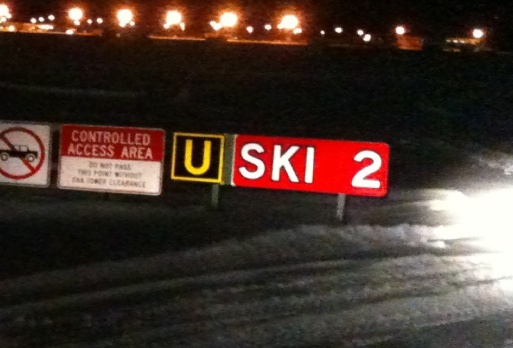 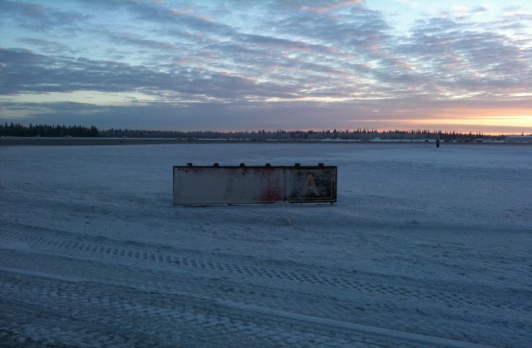 Conversion from a one page fax summary to ATCT/users/maintenance
Interface navigation
Consistency in reporting/grouping NOTAMS
TALPA-ARC test (paper based)
Internal communication 
Technology. In-vehicle distractions. Slow internet speeds.
Occasional outages
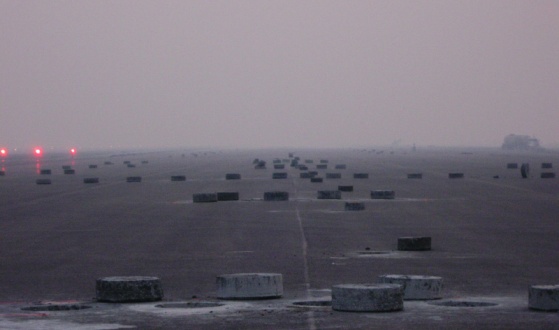 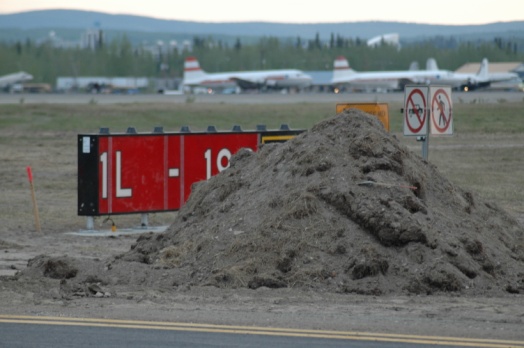 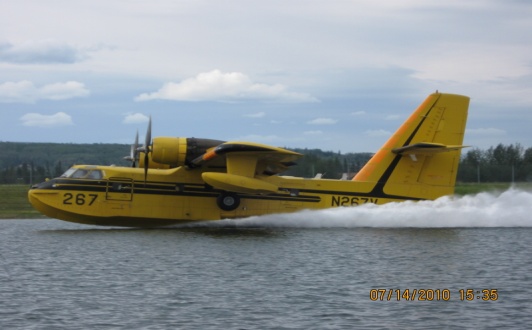 5/3/2012
Alaska DOT&PF
7
Benefits
Enhanced safety
Timely and accurate communication of critical information
Need for supplemental systems minimized
Originators have ‘ownership’ of NOTAMS issued.
Ability to stay in the airfield environment and continue assessments when conditions are changing rapidly.  
Standardization
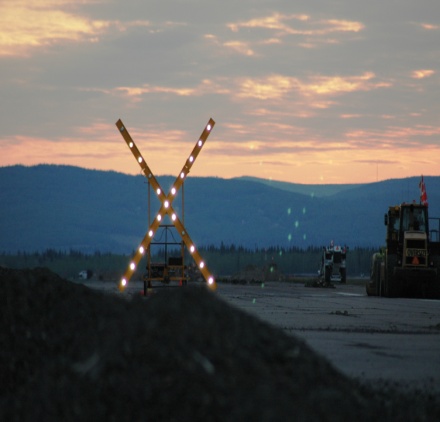 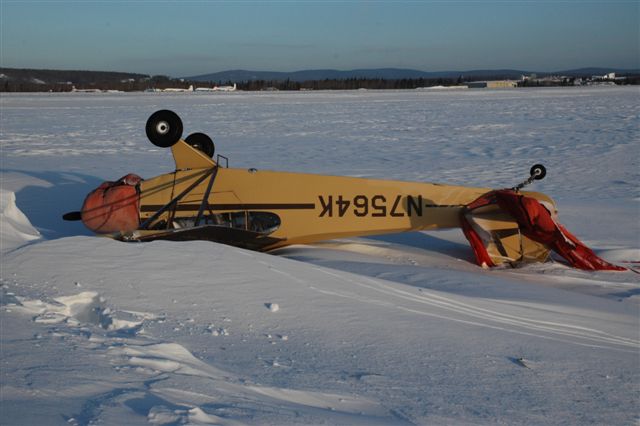 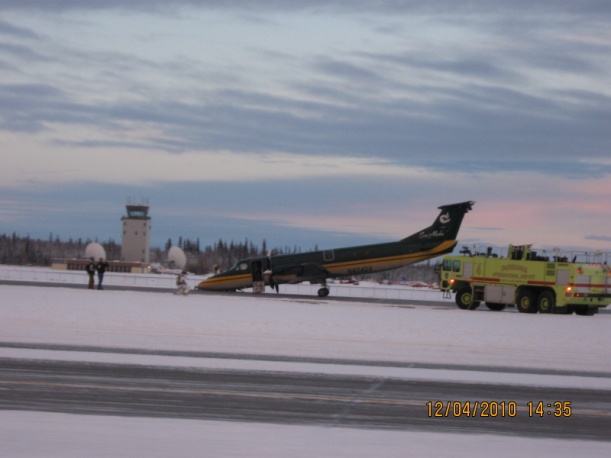 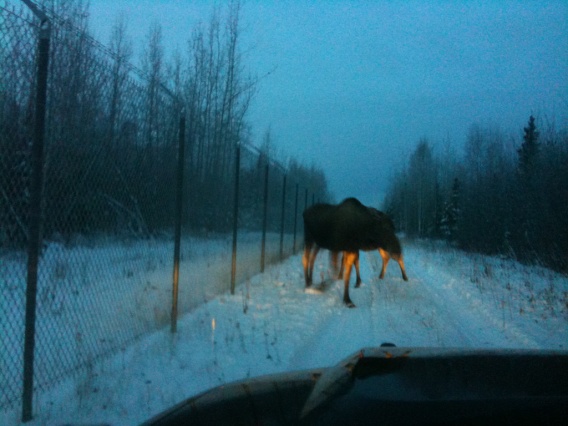 5/3/2012
Alaska DOT&PF
8
FAI Today
Acceptance and support of DDN 
IT changes to facilitate field entries
Support from users and ATCT
Post season snow meetings to refine processes and expectations.
Legacy system still available, if needed
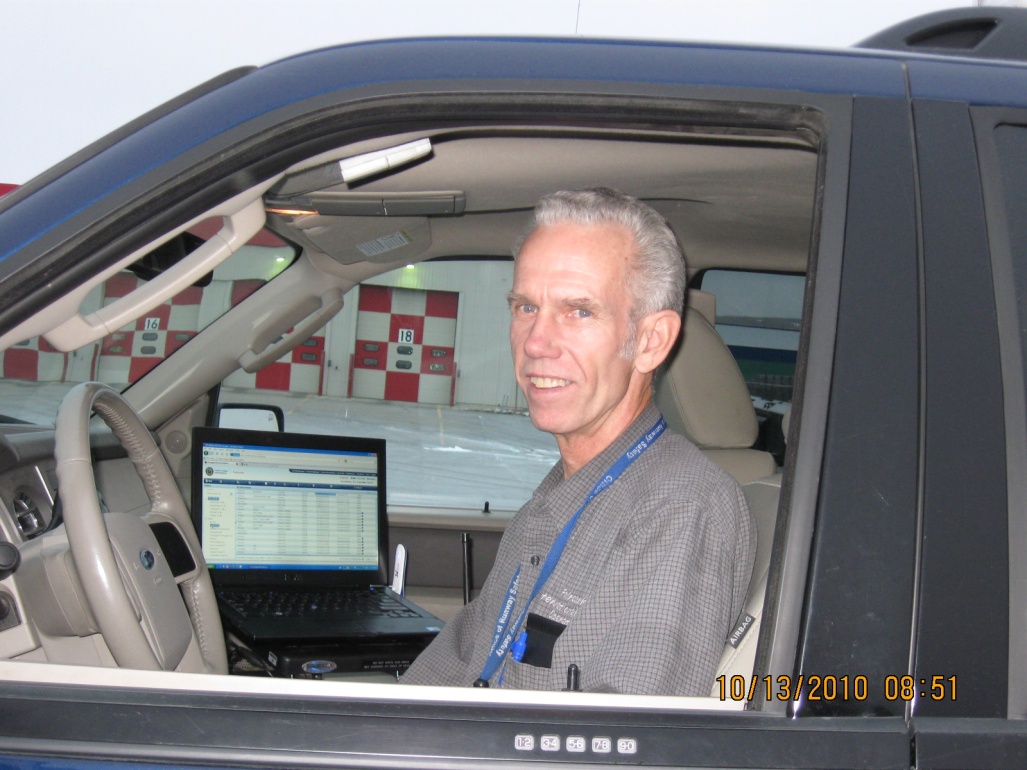 DDN Field Equipment
FAI originally used a laptop when in the Ops vehicle to enter Notams.
Laptop took up valuable space inside the vehicle and was bulky
Noticeable lag in connection time with method used to connect to the system.
Wires needed to keep battery reliably charged (and would become disconnected easily)
DDN Field Equipment
FAI currently uses iPads for entering Notam Information from the Ops vehicle
Connects via 3G with lag time less apparent than with the laptop connection.
Makes less of a footprint than the laptop and is easier to physically manage.
We’ve added a “Zagg” brand hardware keyboard for entry which is generally more accepted than the software keyboard.
Screen Protector is used
An iPad Stylus is being evaluated
Battery Time can last about 3 shifts between charges if necessary.
Two iPads are “Community Use” among Ops Personnel
Two Ops Officers in the office elected to have their own iPads for use with DDN.
DDN Field Equipment
iPad with Zagg keyboard
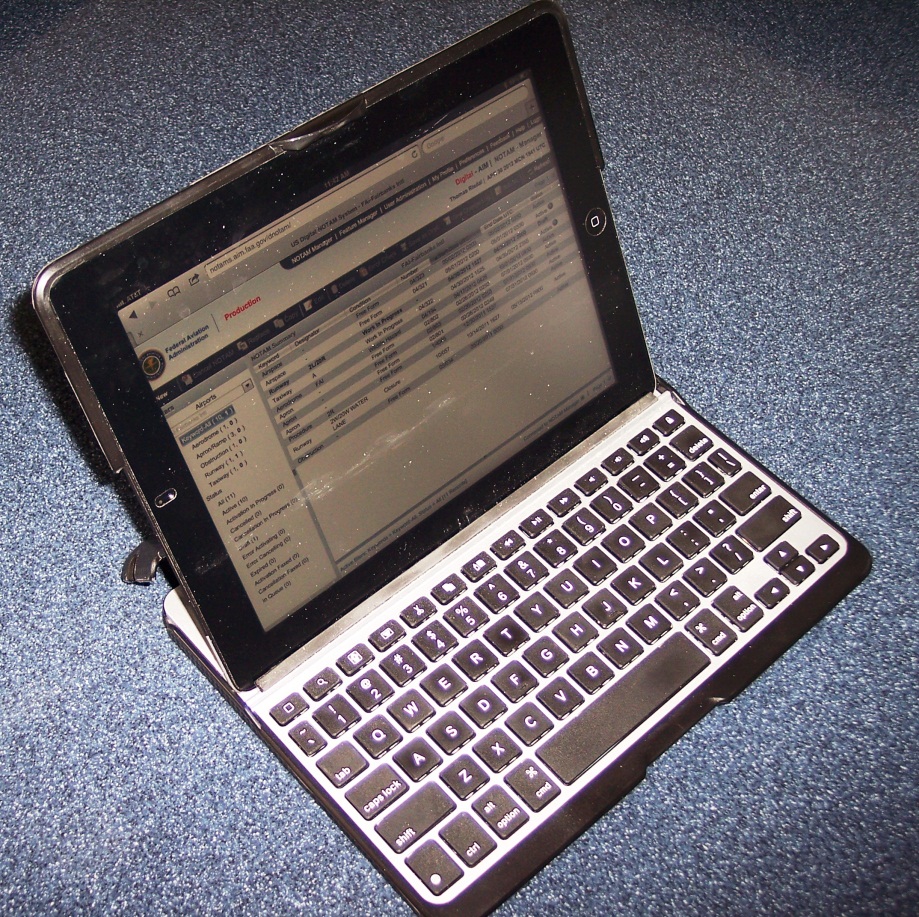 DDN Field Equipment
iPad use
DDN Manager is very usable on the iPad
The DDN System in conjunction with the iPad makes for timely entering of Notams
It could perhaps benefit from a dedicated iPad Application optimized for iPad use.
There are some work-arounds and nuances that require some getting use to. 
iPad isn’t only used for entering DDN info from the Ops rig. Phone directories, manuals and forms (bird strike) can be incorporated into iPad use. We are currently working to evaluate and develop this.
DDN Field Equipment
Recent Changes to WEF Times
Ending WEF time not required on FICON (Field Condition) and Friction Measurement Notams
Prior to this, every Notam needed an ending time.
Have not had a chance to use this very much before the end of the snow season but seen as an improvement.
WEF Time Changes
Ending WEF Time
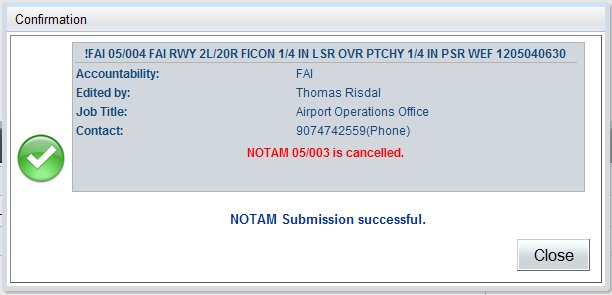 No Ending WEF Time
iPad DDN Manager Notam Entry Comments
iPad DDN Manager Notam Entry Comments
Comments & Suggestions
Feedback and the DDN Support is very good. Very responsive to suggestions and input.
Leadership, training & programming teams
Continue to facilitate communication by and between FAA, airports, users
Enhance or re-think winter condition menus
Mobile devices
Ensure ease of use in the field
Develop, evolve and integrate 
Don’t make us go back!
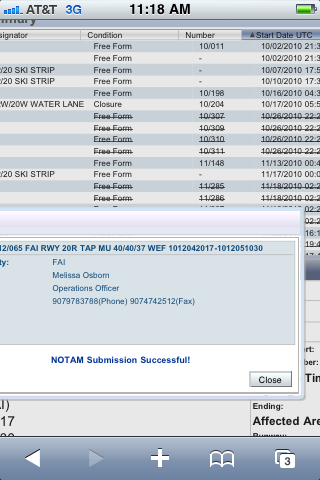 Questions?
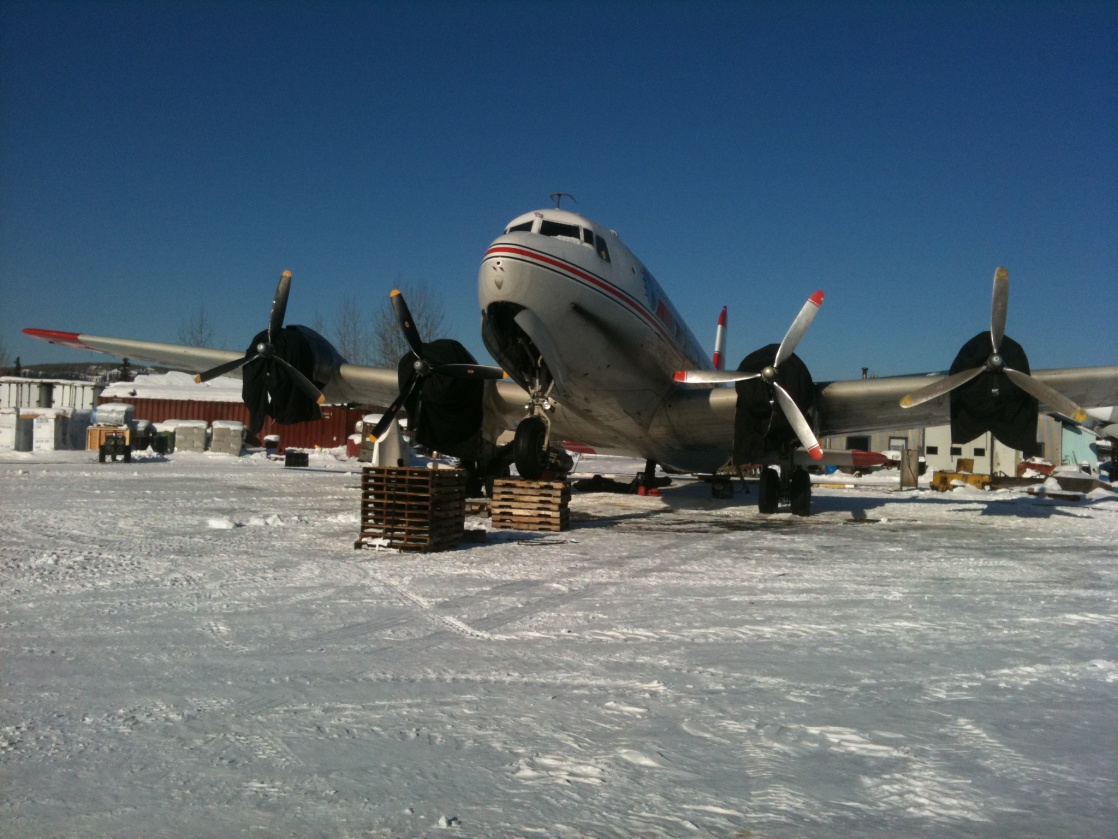 Fairbanks International Airport
6450 Airport Way, Suite 1
Fairbanks, AK 99709
www.fai.alaska.gov